Использование технологии 
           мнемотехника 
 в образовательном процессе
                   ДОУ
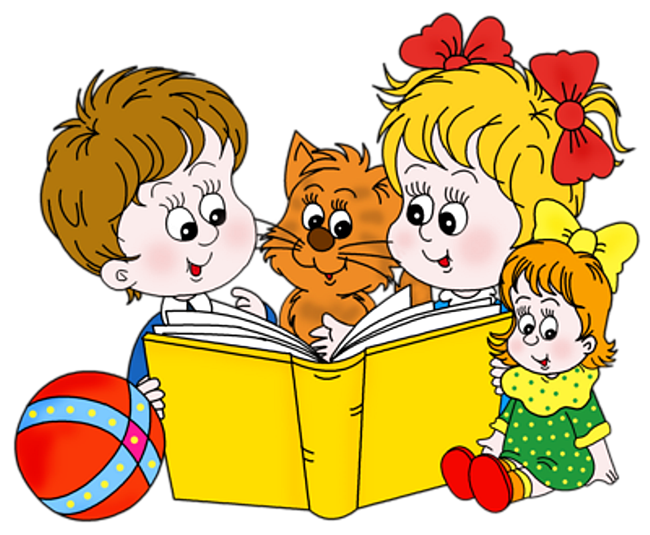 Проблемы речи детей дошкольного возраста:
Односложная, состоящая лишь из простых предложений речь. Неспособность грамматически правильно построить предложение. 

 Бедность речи. Недостаточный словарный запас. Употребление нелитературных слов и выражений. 

 Бедная диалогическая речь: неспособность грамотно и доступно сформулировать вопрос, построить краткий или развёрнутый ответ. 

 построить монолог: например, сюжетный или описательный рассказ на предложенную тему, пересказ текста своими словами. 

 Отсутствие логического обоснования своих утверждений и выводов.

  Отсутствие навыков культуры речи: неумение использовать интонацию, регулировать громкость голоса и темп речи и т. д. Плохая дикция.
К. Д. Ушинский писал: 
«Учите ребёнка каким-нибудь неизвестным ему пяти словам - он будет долго и напрасно мучиться, но свяжите двадцать таких слов с картинками, и он их усвоит на лету».
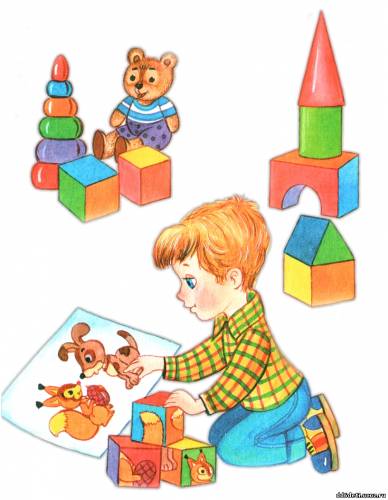 Мнемотехника, или мнемоника, в переводе с греческого -        «искусство запоминания».

 Мнемотехника - это система методов и приёмов, обеспечивающих эффективное запоминание, сохранение и воспроизведение информации.

 Мнемотехника – помогает развивать: 

 ассоциативное мышление 
 зрительную и слуховую память 
 зрительное и слуховое внимание 
 воображение 
 связную речь 
 мелкую моторику рук
.
Где можно использовать  
             мнемосхемы
Обогащение словарного запаса
Составление рассказов
Разучивание стихотворений, скороговорок, чистоговорок
Обучение пересказу
Отгадывание загадок
Когда начинать
    заниматься
 мнемотехникой?
Мнемотехникой можно начинать заниматься с младшего возраста,
но рациональнее вводить её в занятия с 4-5 лет, когда у детей накоплен основной словарный запас.
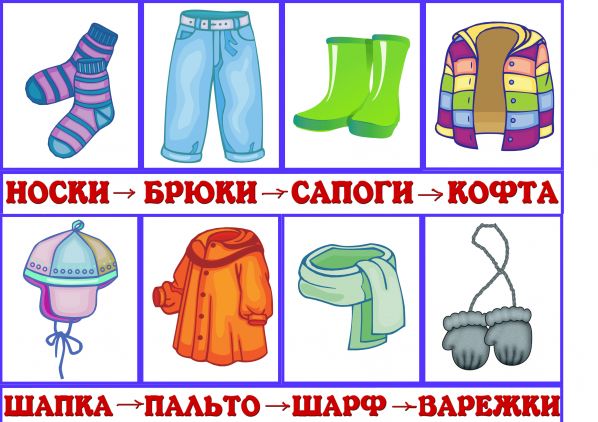 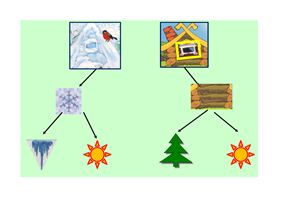 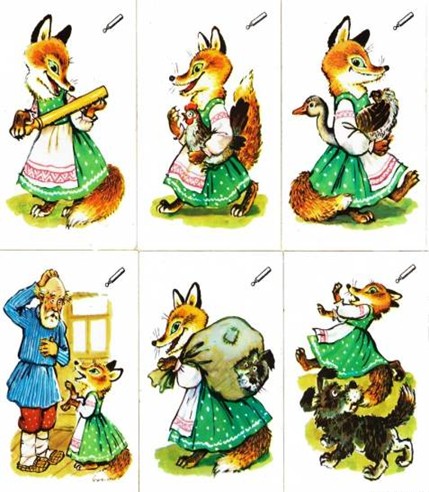 Для детей младшего и среднего дошкольного возраста необходимо давать цветные мнемотаблицы, так как в памяти у детей быстрее остаются отдельные образы: лиса- рыжая, мышка- серая, ёлочка- зелёная.
Для детей старшего возраста схемы желательно рисовать в одном цвете, чтобы не привлекать внимание на яркость символических изображений.
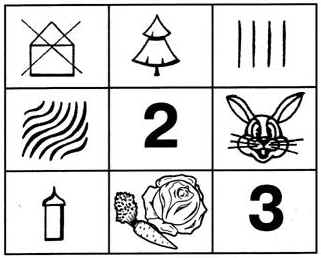 Последовательность работы с мнемотаблицами:
Последовательность работы с мнемтаблицами:
ОПИСАТЕЛЬНЫЕ РАССКАЗЫ ПО
                 ЛЕКСИЧЕСКИМ ТЕМАМ
Волк живёт в лесу. Он дикое животное. У него четыре ноги. Тело покрыто густой серой шерстью. Своих детёнышей волчица выкармливает молочком. Волк хищник, у него острые зубы.
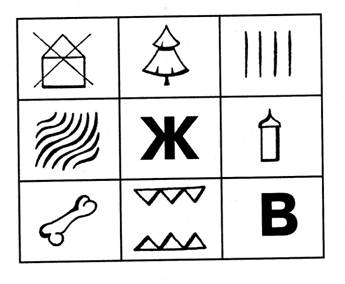 ЗАУЧИВАНИЕ СТИХОТВОРЕНИЙ
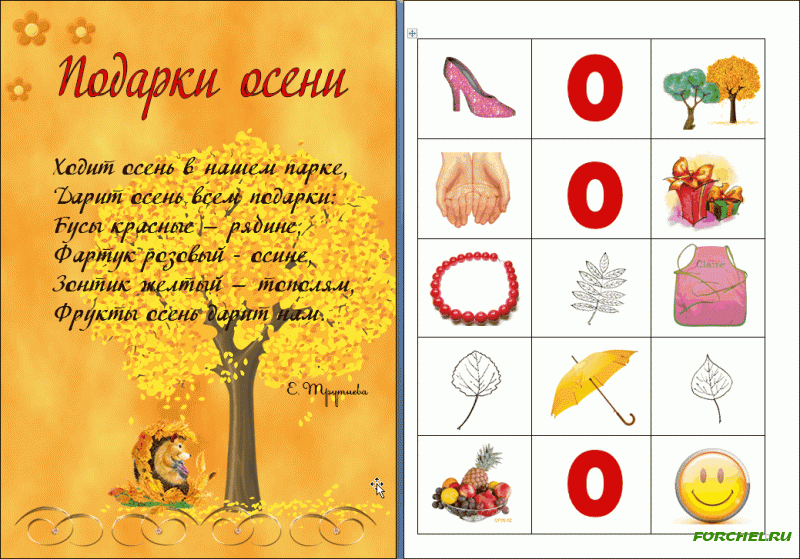 .
ПЕРЕСКАЗ СКАЗКИ
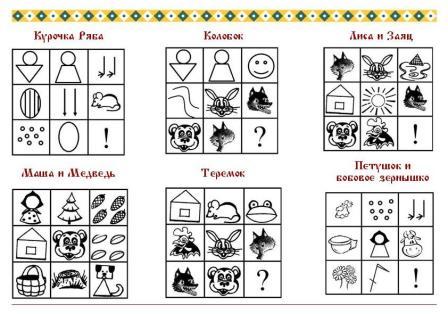 СОСТАВЛЕНИЕ   ОПИСАТЕЛЬНОГО
                             РАССКАЗА
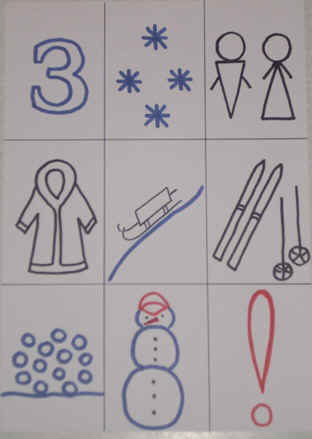 Зимой повсюду лежит снег. Деревья словно в белые шубки нарядились. Солнце светит, но не греет. Морозно! В домах топят печи. Люди зимой подкармливают птиц, заботятся о домашних животных. Детям нравятся зимние развлечения: катание на санках, лыжах, коньках, игры в хоккей, снежки. Очень любят дети лепить снеговиков, строить снежные крепости.
РЕЗУЛЬТАТЫ
У детей: 
  расширяется круг знаний об окружающем мире;

  появляется желание пересказывать тексты, придумывать   интересные истории; 
  появляется интерес к заучиванию стихов и потешек, скороговорок, загадок; 
  словарный запас выходит на более высокий уровень; 
  дети преодолевают робость, застенчивость, учатся свободно держаться перед аудиторией. 
 
Чем раньше мы будем учить детей рассказывать или пересказывать, используя метод мнемотехники и схемы – модели, тем лучше подготовим их к школе, так как связная речь является важным показателем умственных способностей ребёнка и готовности его к школьному обучению.
СПАСИБО 
                 ЗА
       ВНИМАНИЕ!
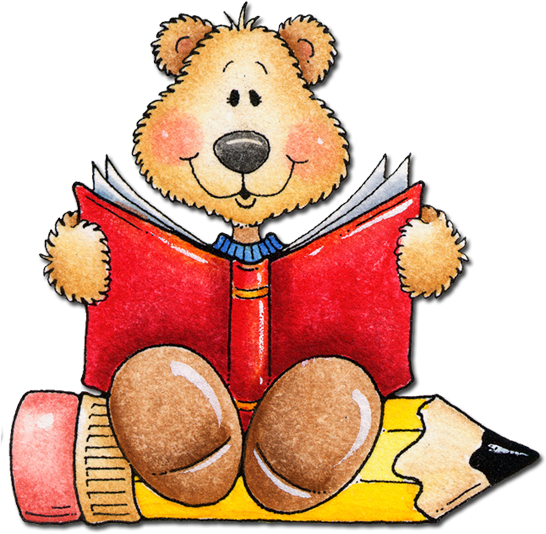